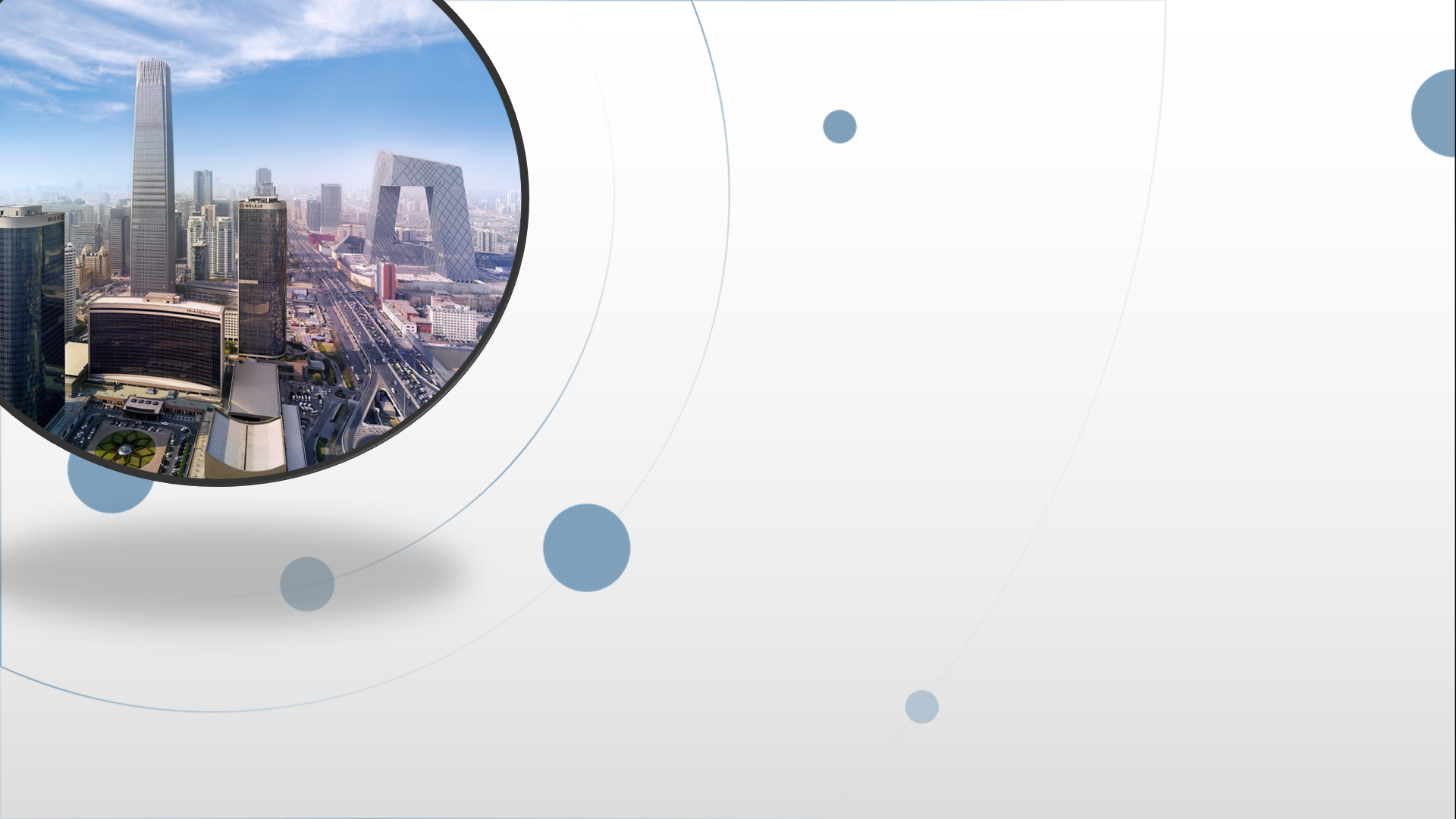 朝阳区线上课堂·高三生物
课时11：实验分组和分组的目的
北京市第八十中学  李晋军
实验探究专题  课时11：实验分组和分组的目的
本节课内容：
 1. 分组的目的
 2. 分组的原则和方法
 3. 分组的答题策略
 4.反馈训练
1.分组的目的
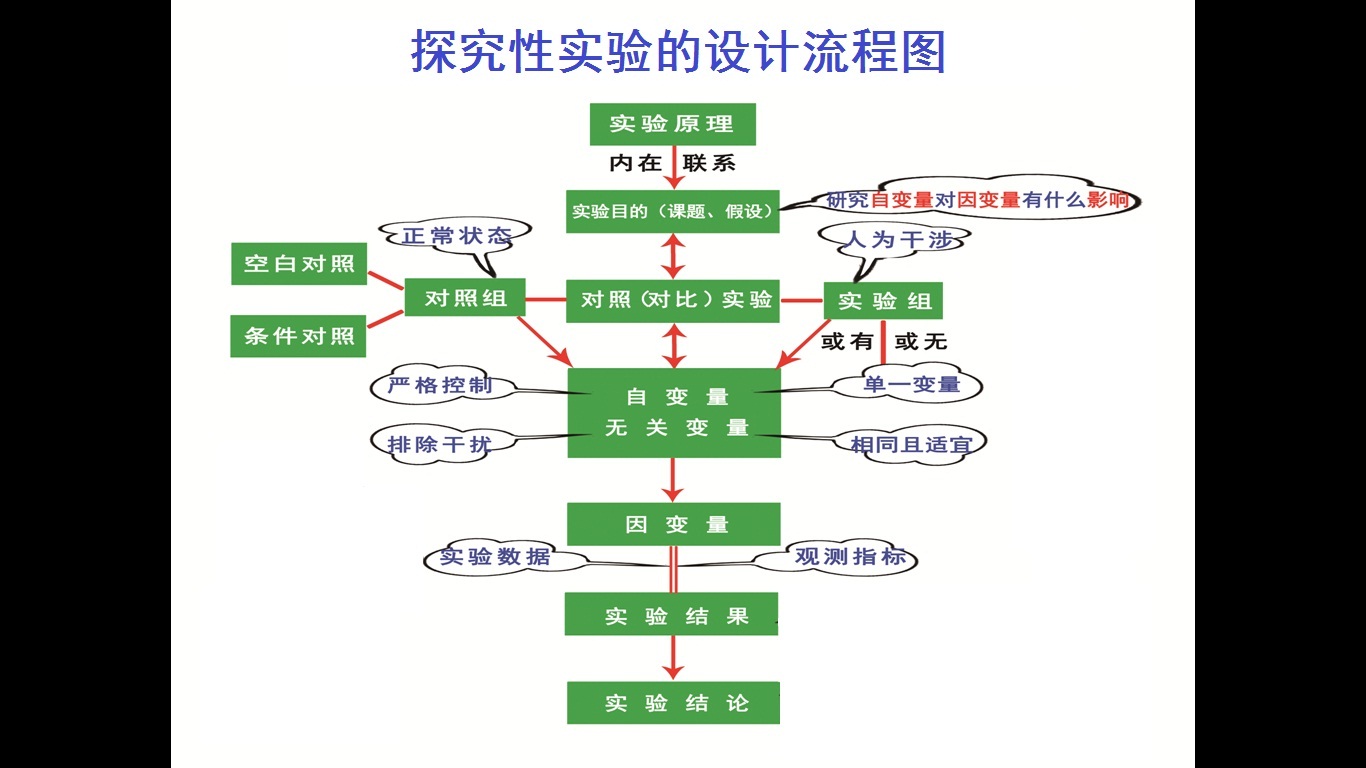 控制变量
 自变量
 因变量
 无关变量
重要环节
2. 分组的原则和方法
原则
（1）对照




（2）随机
方法
 a.空白对照、条件对照、自身对照等；
 b.与实验组相比，仅自变量不同，其他无关变量均相同；
 c.根据实验目的灵活设计，科学分组。
完全随机设计、随机区组设计等。
（随机抽样）
3.分组的答题策略
仔细审题，明确变量 
 例1：单一自变量
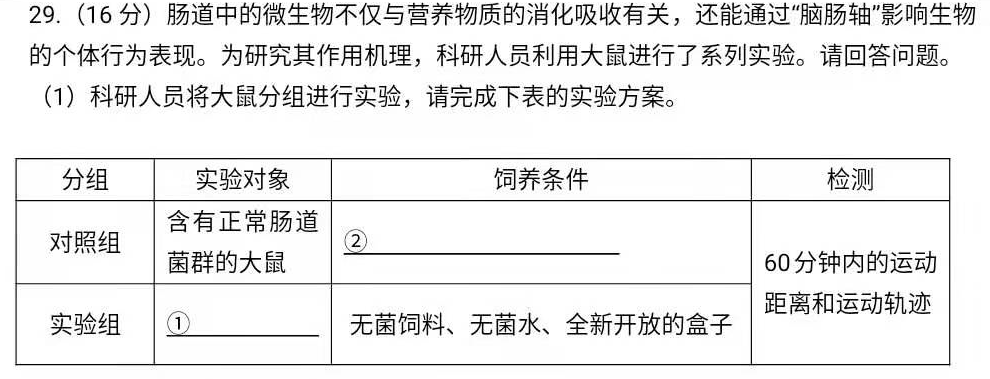 无菌饲料、无菌水、全新开放的盒子


肠道无菌的大鼠
仔细审题，明确变量
例2：多项自变量
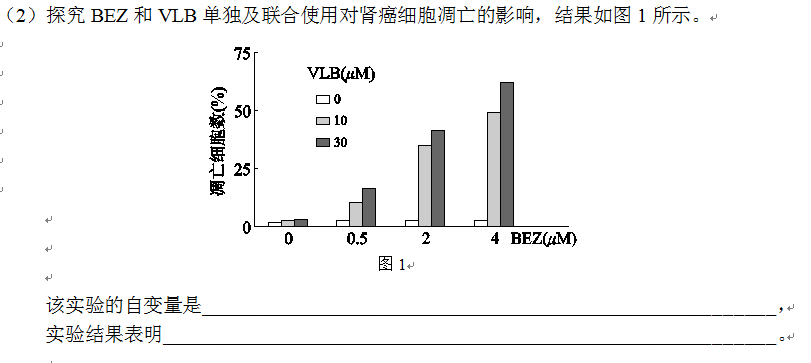 BEZ的浓度、VLB的浓度及不同浓度的组合
 单独使用BEZ和VLB对癌细胞凋亡无明显影响，二者联合使用促进
癌细胞凋亡，且与浓度呈正相关
3.分组的答题策略
相互对照，前后对应 
例3：
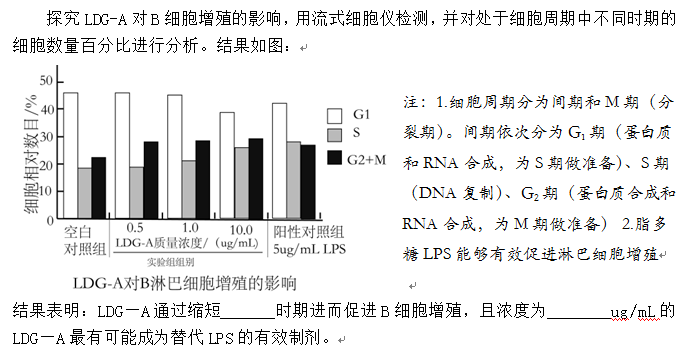 G1                                                          10
反馈练习1：
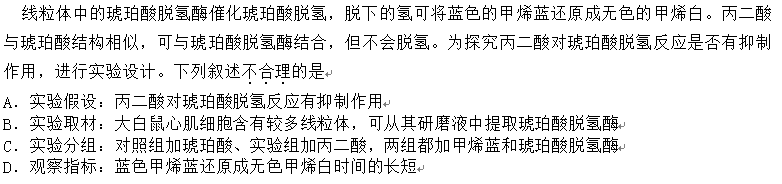 C
反馈练习2：
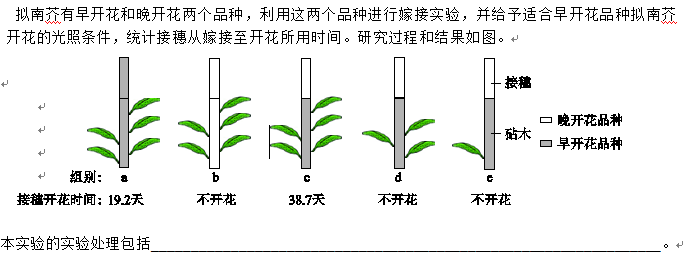 砧木上摘除（或保留）不同数目的叶片；
将不同品种（早花、晚花）接穗嫁接到不同品种（早花、晚花）砧木上
反馈练习3：
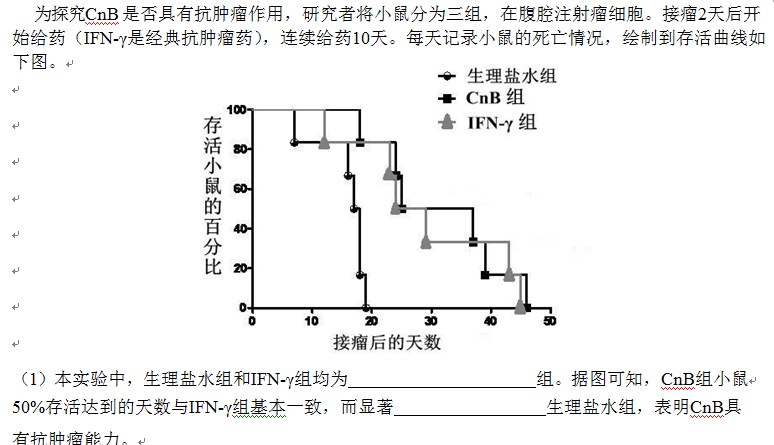 对照	
         多于
反馈练习4：
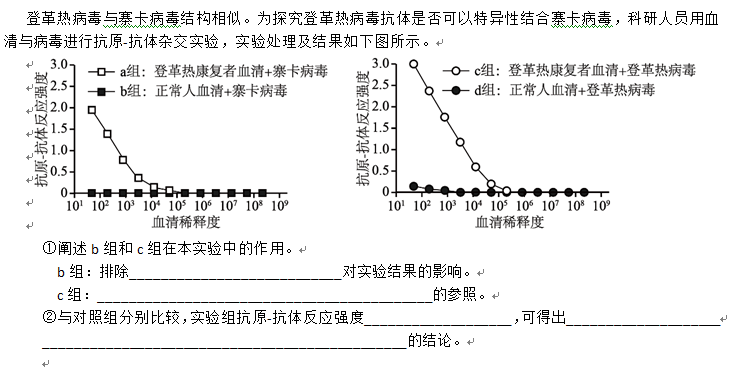 无关抗体（血清中其它抗体）
         抗原-抗体阳性反应结果
                                    明显高于b组，与c组接近
登革热康复者的血清抗体能够与寨卡病毒结合
拓展延伸：
•以实验动物分组为例：
  观察某药物或者某外因对实验动物的影响，一般需要设置3组对照：
       空白对照组（负对照组）
       模型对照组（正对照组）
       阳性对照组
+ 实验组（一般3组，即低、中、高剂量）
注：
1.若实验对象是不需要疾病状态，则可不设模型对照组；
2.并非每个实验都要设置阳性对照组。
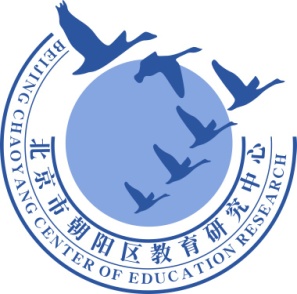 谢谢您的观看
北京市朝阳区教育研究中心  制作